Public Speaking
With Professor Collier
Chapter 12
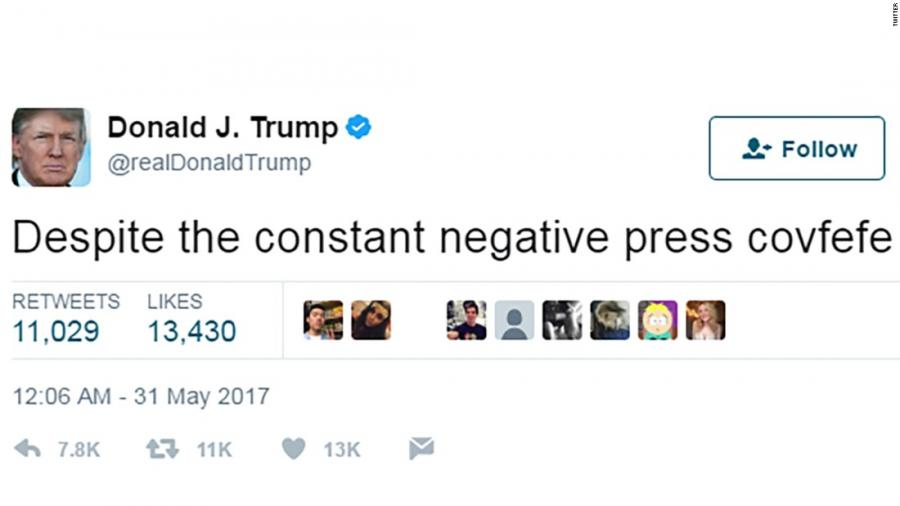 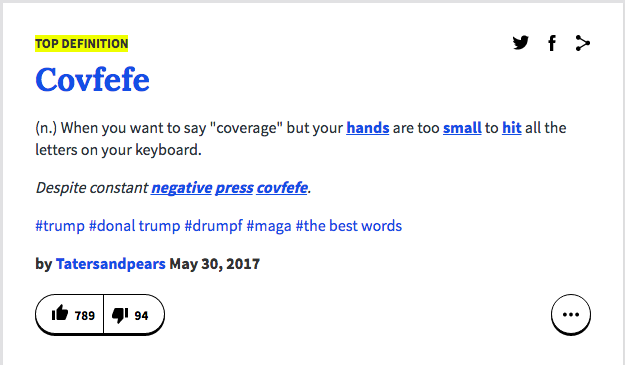 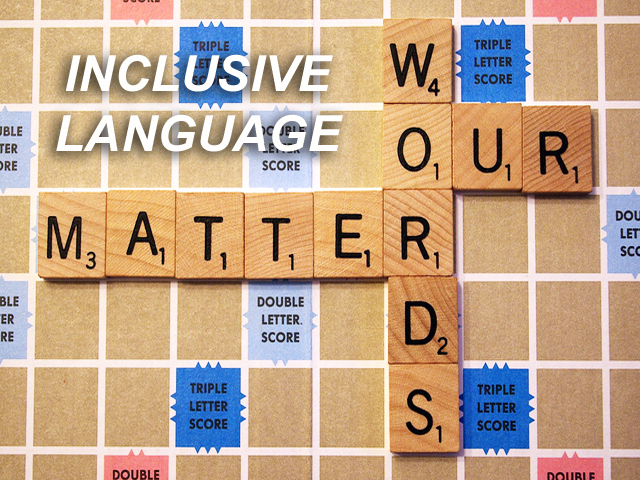 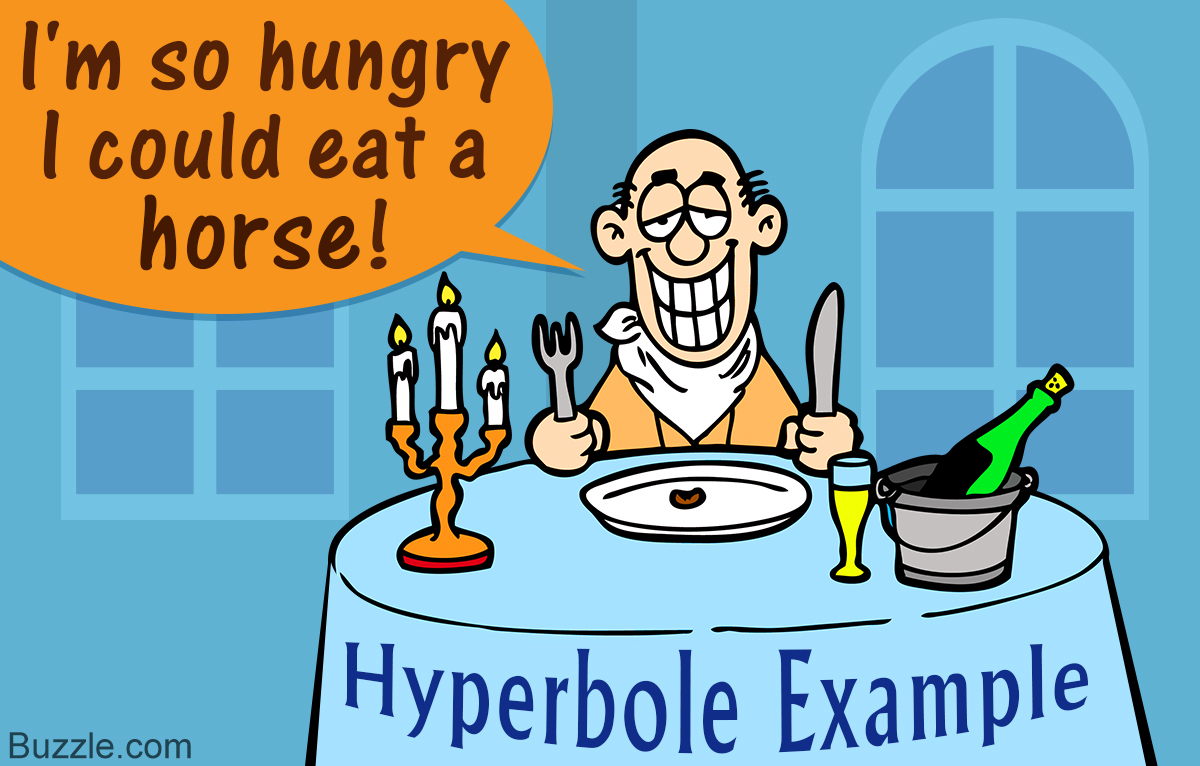 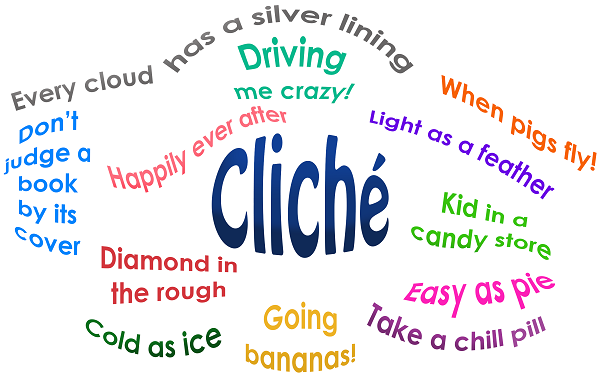 Vivid
Simile
Metaphor
Parallelism
Repetition
Alliteration
Antithesis
[Speaker Notes: http://www.history.com/topics/holidays/womens-history-month/videos/aint-i-a-woman]
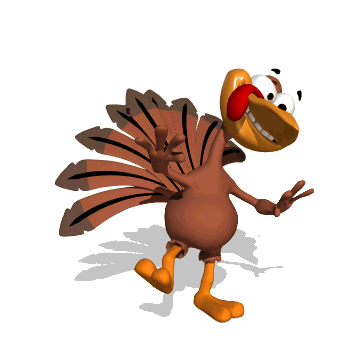 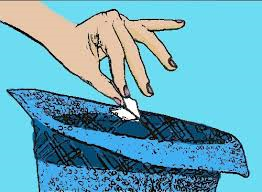 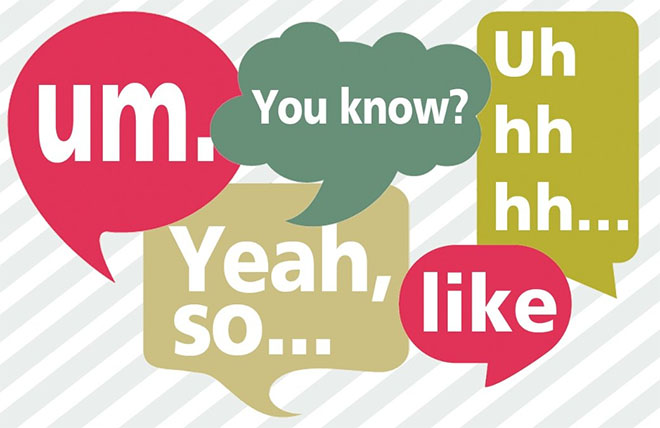